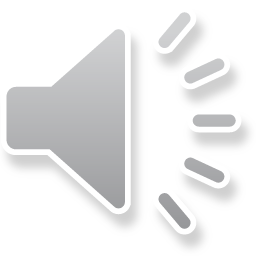 国学经典文化
请在这里，输入副标题输入副标题请在这里，输入副标题输入副标题
汇报人：xx     时间：x月x日
壹
贰
叁
肆
目录
国学传承
国学文化
国学精粹
国学形式
国学文化
点击输入文本点击输入文本点击输入文本点击输入文本点击输入文本点击输入文本点击输入
壹
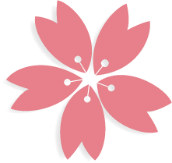 点击输入标题
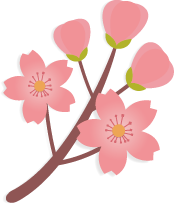 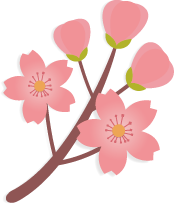 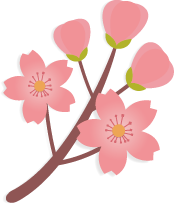 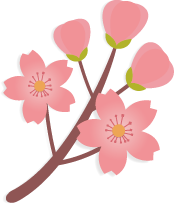 点击输入文本
点击输入文本
点击输入文本
点击输入文本
点击输入文本
点击输入文本
点击输入文本
点击输入文本
点击输入文本
点击输入文本
点击输入文本
点击输入文本
点击输入文本
点击输入文本
点击输入文本
点击输入文本
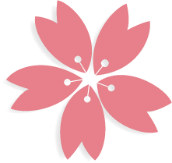 点击输入标题
此处添加标题
此处添加标题
点击输入文本点击输入文本点击输入文本点击输入文本点击输入文本点击输入文本点击输入文本点击输入文本点击输入文本点击输入文本点击输入文本
点击输入文本点击输入文本点击输入文本点击输入文本点击输入文本点击输入文本
添加标题
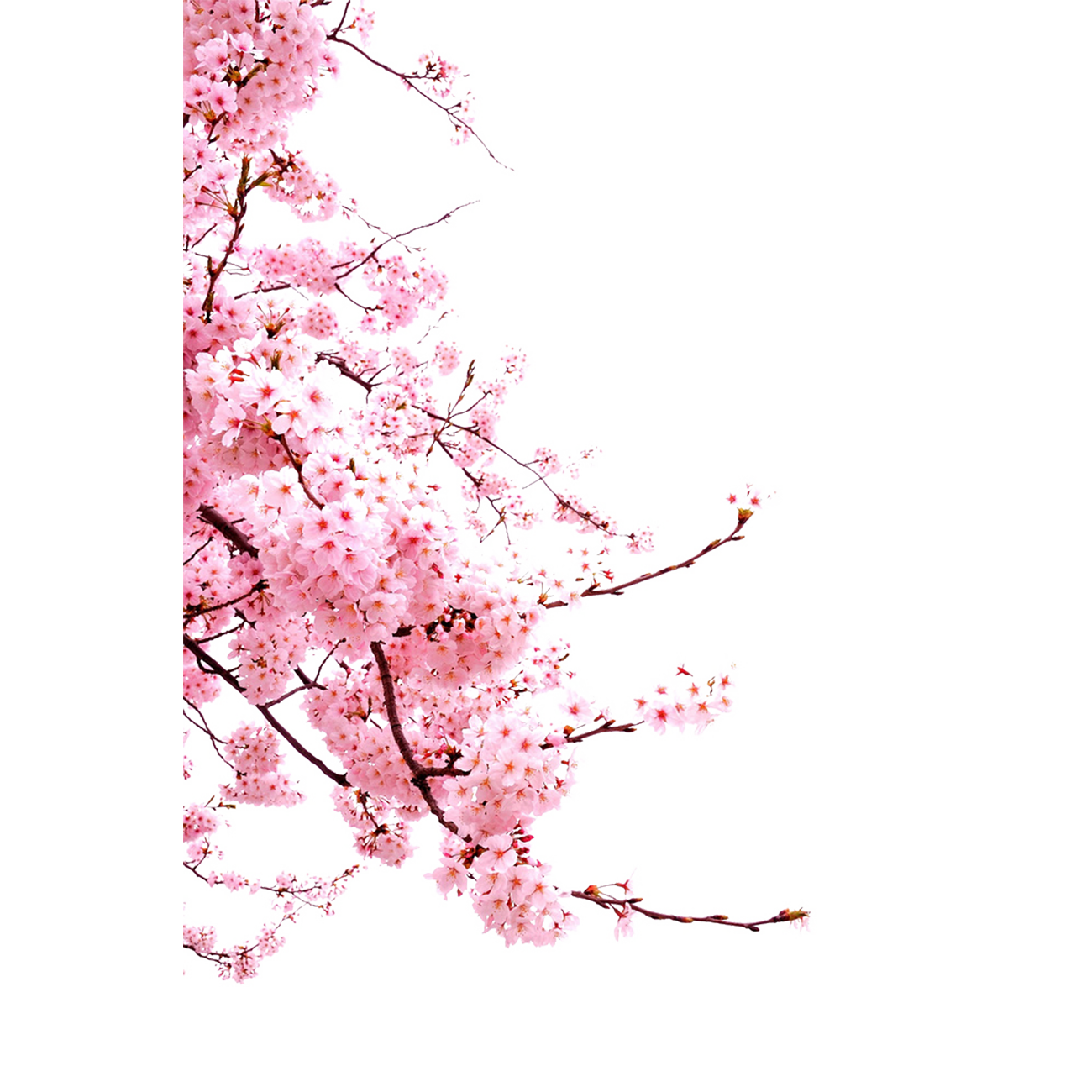 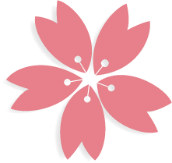 点击输入标题
点击输入文本点击输入文本
点击输入文本
点击输入文本
点击输入文本
点击输入文本
此处添加标题
点击输入文本点击输入文本
点击输入文本
点击输入文本
点击输入文本
此处添加标题
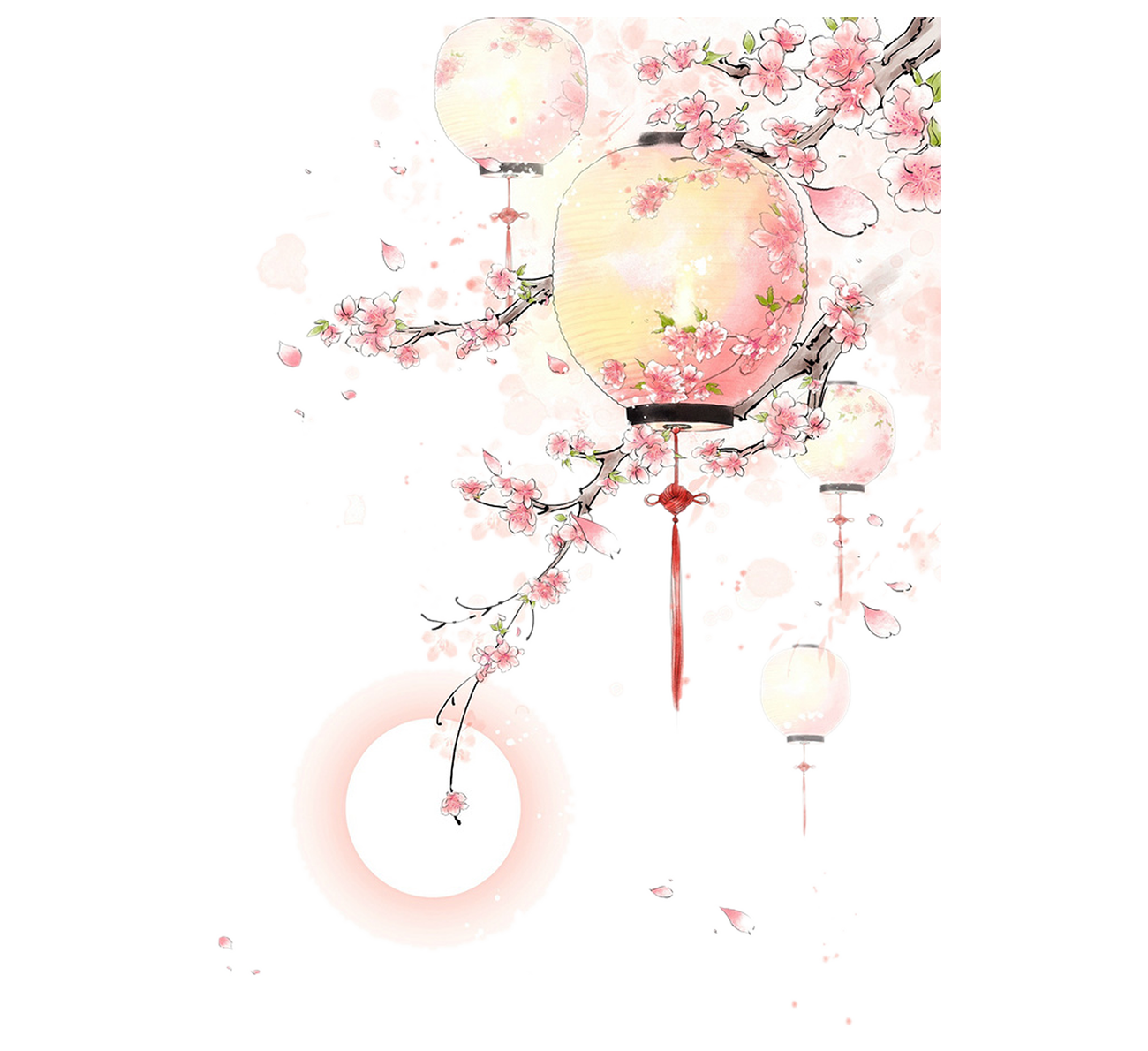 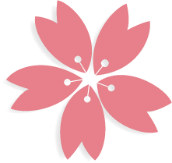 点击输入标题
添加标题
点击输入文本
点击输入文本
点击输入文本
点击输入文本
点击输入文本
点击输入文本
点击输入文本
点击输入文本
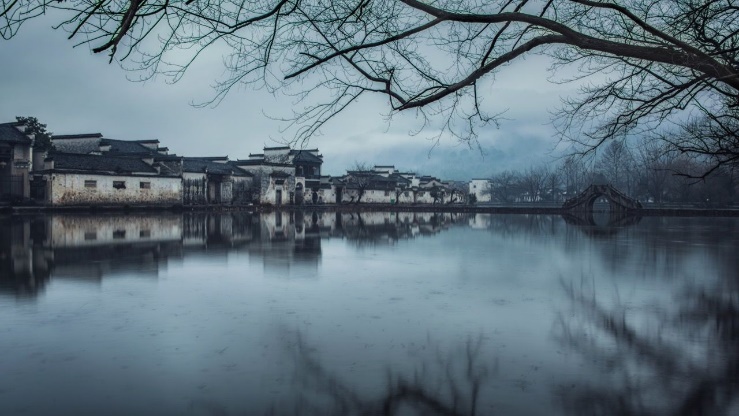 点击输入文本
点击输入文本
点击输入文本
点击输入文本
国学精粹
点击输入文本点击输入文本点击输入文本点击输入文本点击输入文本点击输入文本点击输入
贰
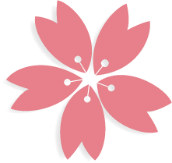 点击输入标题
点击输入文本
点击输入文本
点击输入文本
点击输入文本
点击输入文本
点击输入文本
点击输入文本
点击输入文本
点击输入文本
点击输入文本
点击输入文本
点击输入文本
点击输入文本
点击输入文本
点击输入文本
点击输入文本
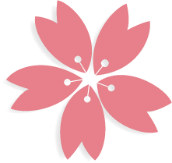 点击输入标题
点击输入文本
点击输入文本
点击输入文本
点击输入文本
点击输入文本
点击输入文本
点击输入文本
点击输入文本
点击输入文本
点击输入文本
点击输入文本
点击输入文本
点击输入文本
点击输入文本
点击输入文本
点击输入文本
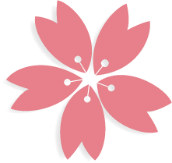 点击输入标题
此处添加标题
此处添加标题
点击输入文本
点击输入文本
点击输入文本
点击输入文本
点击输入文本
点击输入文本
点击输入文本
点击输入文本
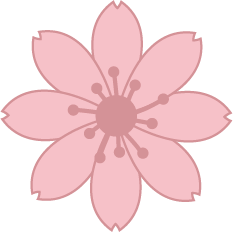 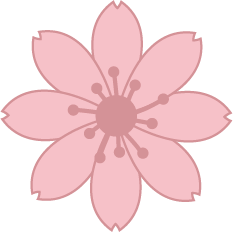 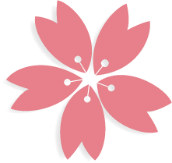 点击输入标题
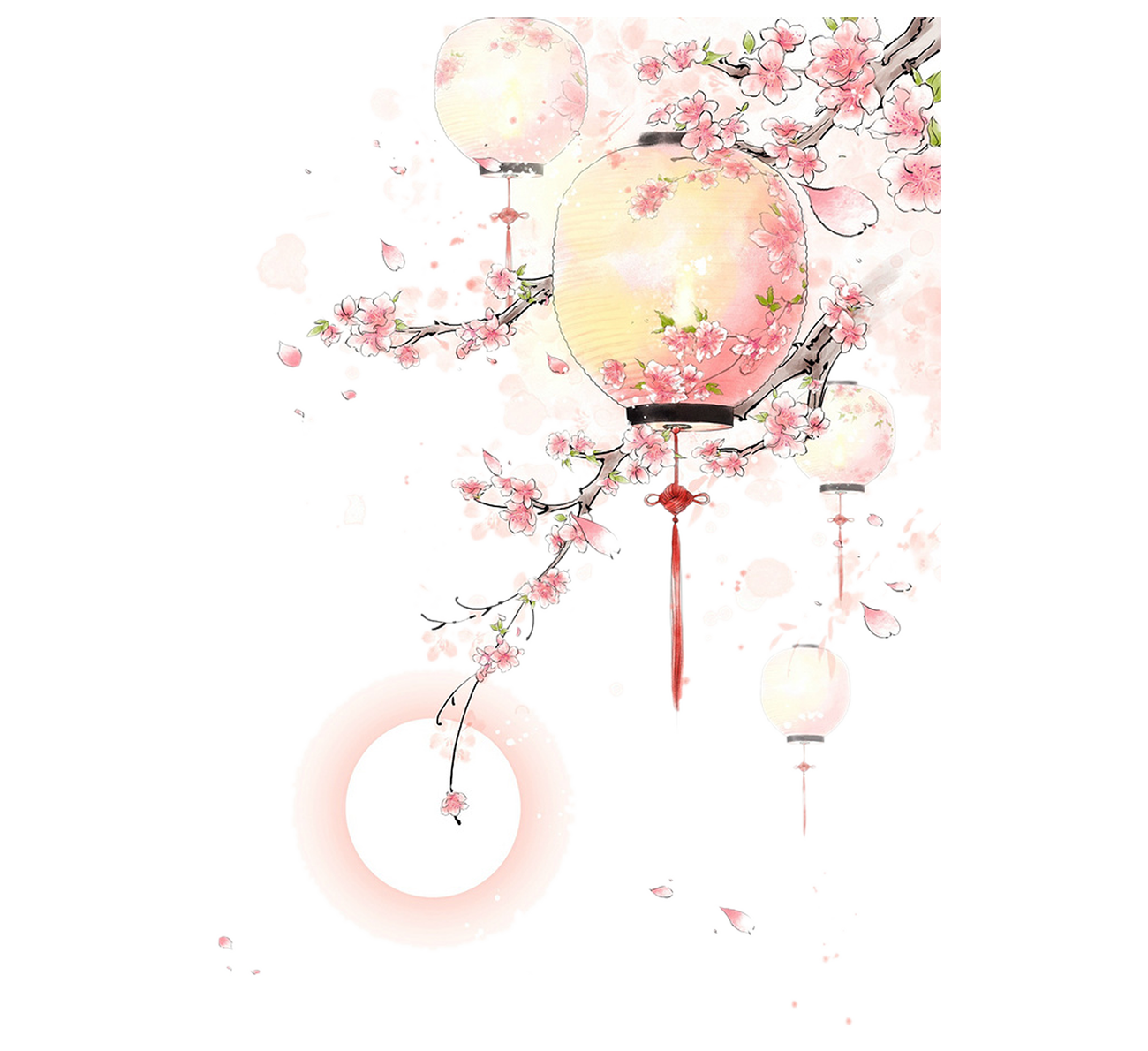 点击输入文本点击输入文本点击输入文本点击输入文本点击输入文本点击输入文本点击输入文本点击输入文本点击输入文本点击输入文本点击输入文本点击输入文本点击输入文本
此处添加标题
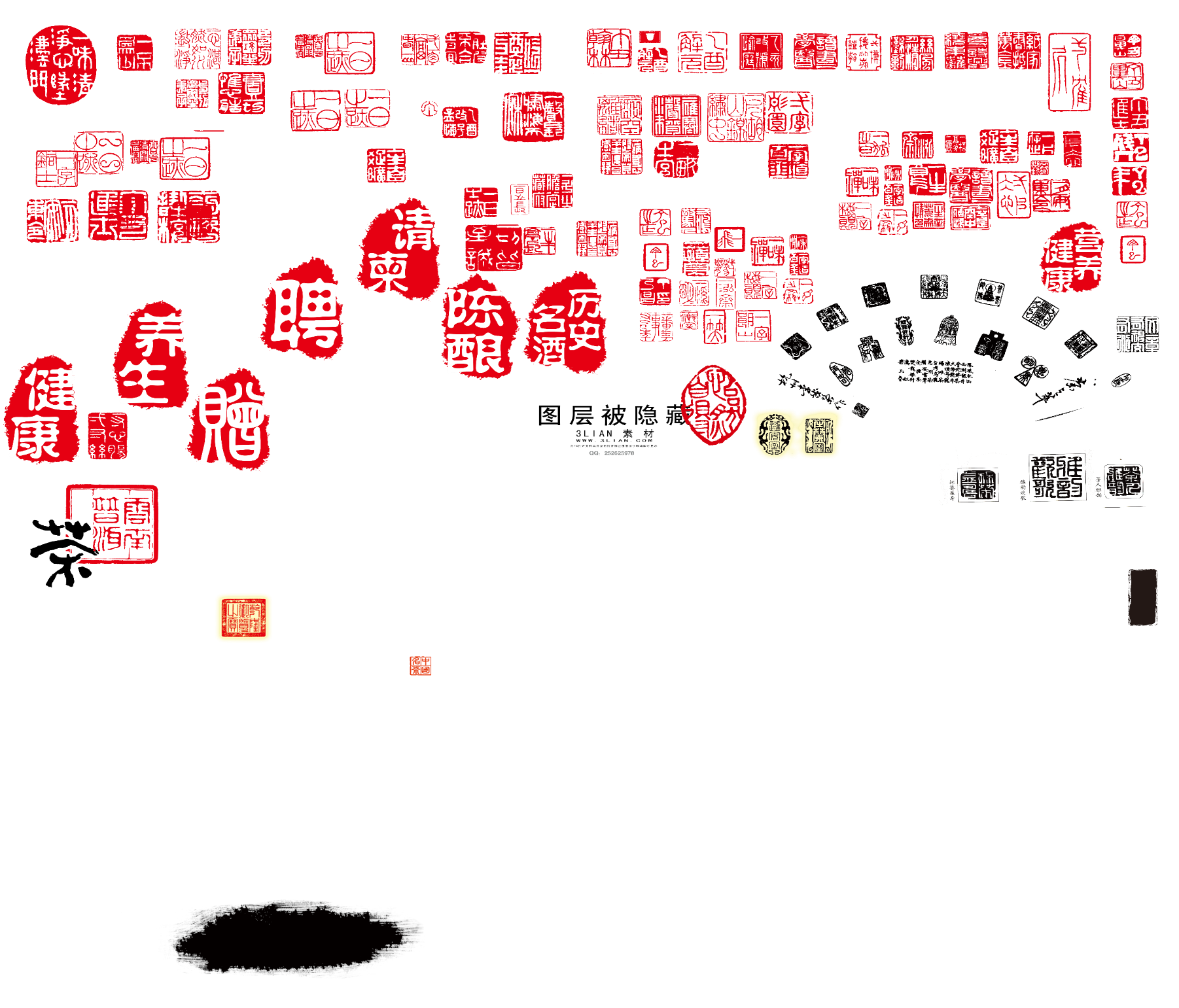 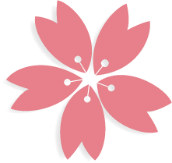 点击输入标题
点击输入文本点击输入文本
点击输入文本
点击输入文本
点击输入文本点击输入文本
点击输入文本
点击输入文本
点击输入文本点击输入文本
点击输入文本
点击输入文本
点击输入文本点击输入文本点击输入文本点击输入文本
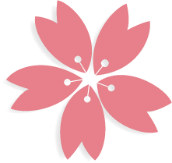 点击输入标题
点击输入文本
点击输入文本
点击输入文本
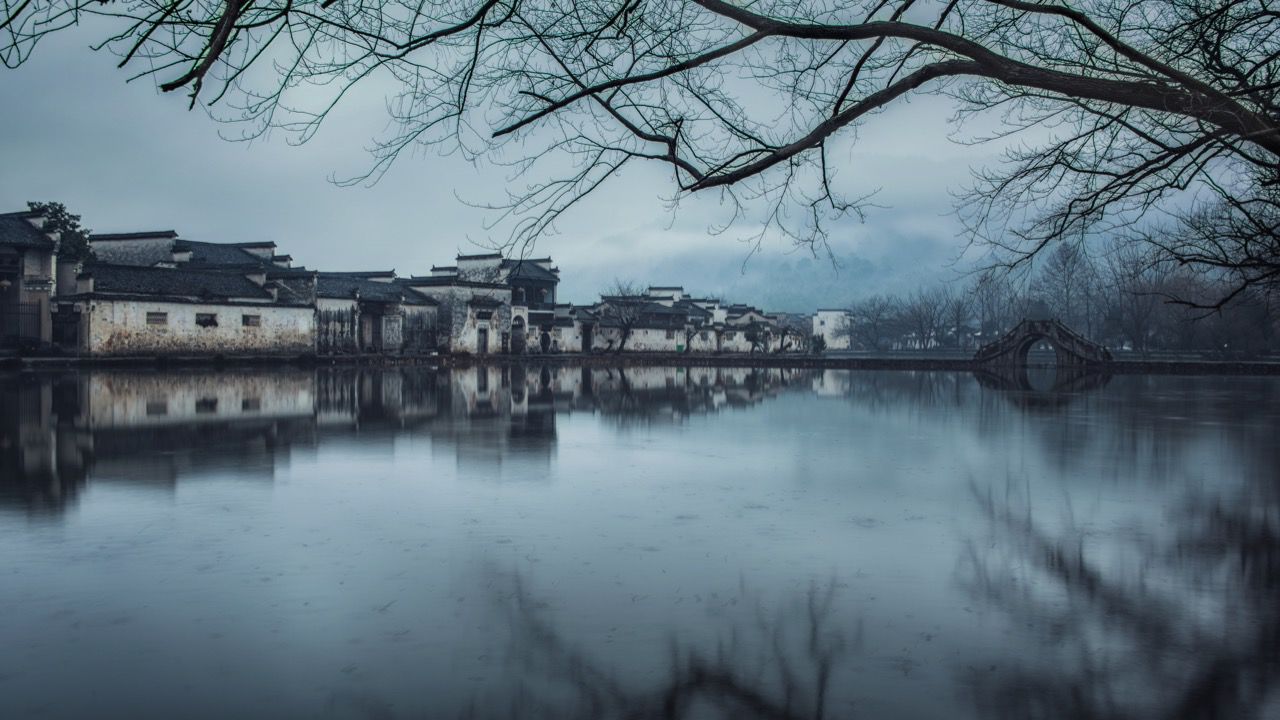 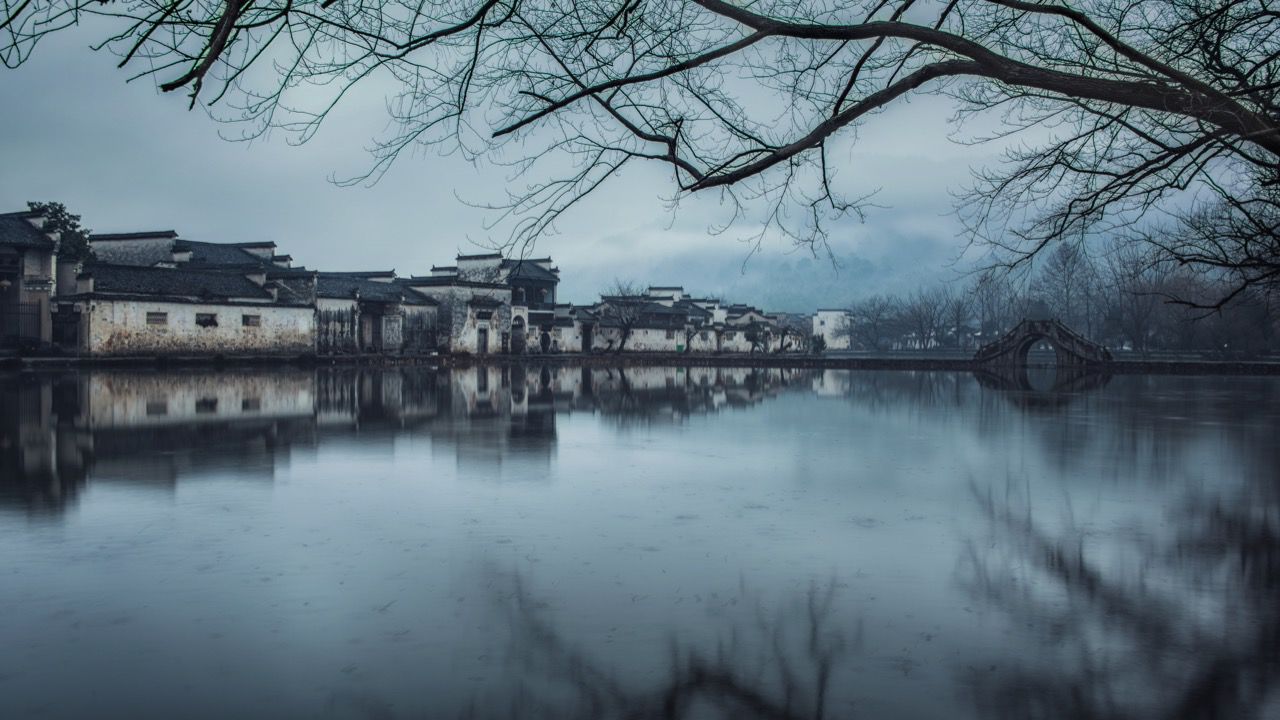 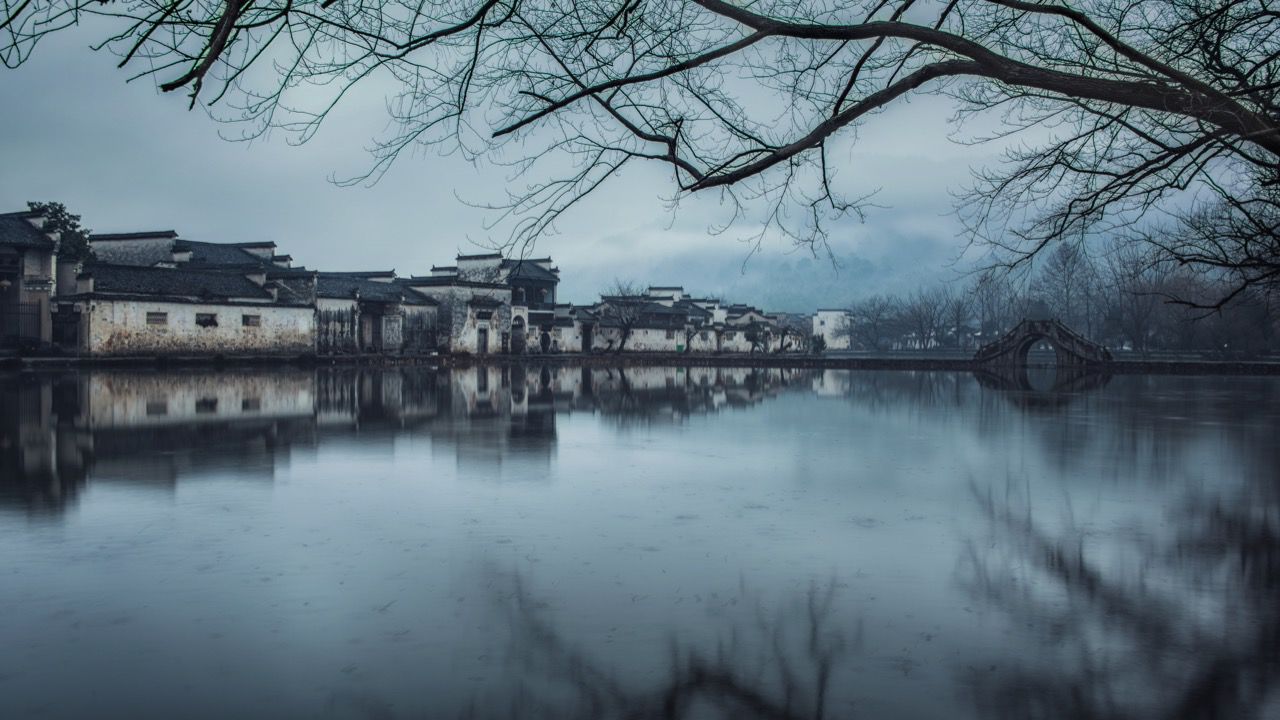 点击输入文本点击输入文本点击输入文本点击输入文本点击输入文本
国学形式
点击输入文本点击输入文本点击输入文本点击输入文本点击输入文本点击输入文本点击输入
叁
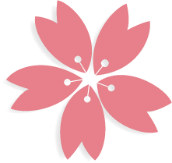 点击输入标题
这里输入标题
点击输入文本
点击输入文本
点击输入文本
点击输入文本
点击输入文本
点击输入文本
点击输入文本
点击输入文本
点击输入标题
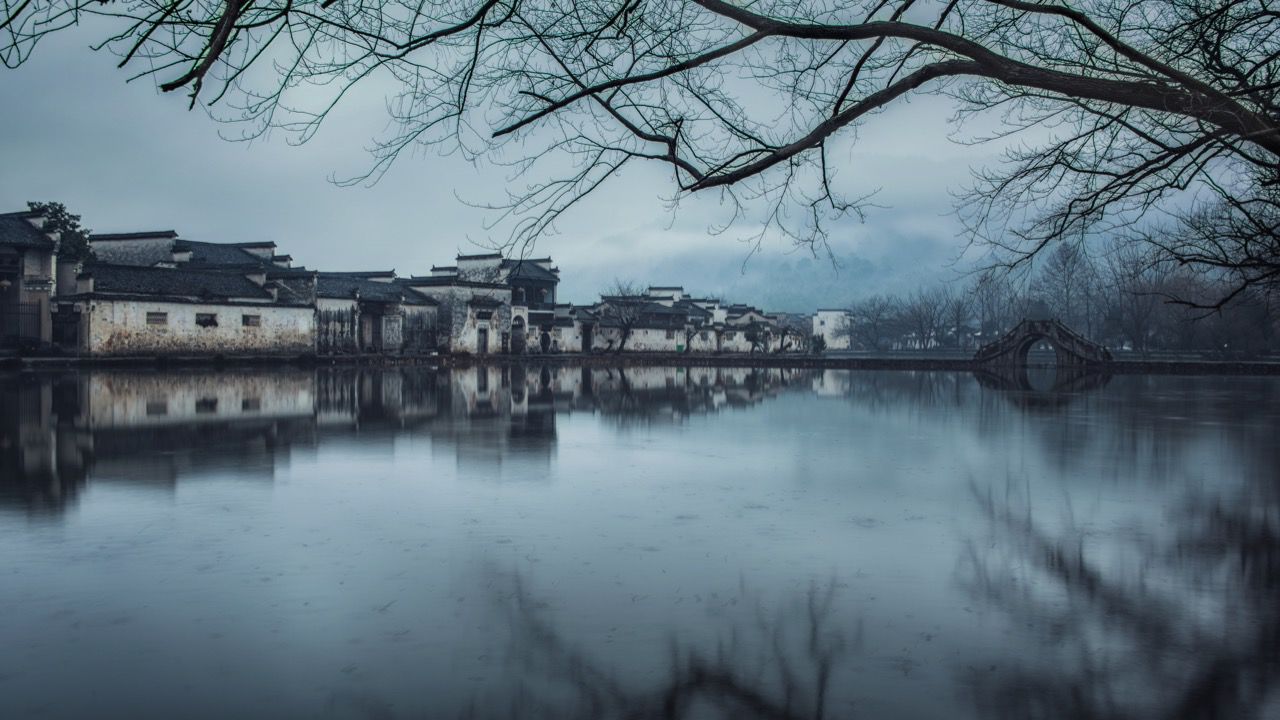 点击输入标题
点击输入标题
点击输入标题
点击输入标题
点击
输入
标题
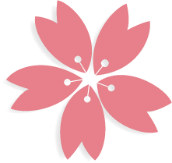 点击输入标题
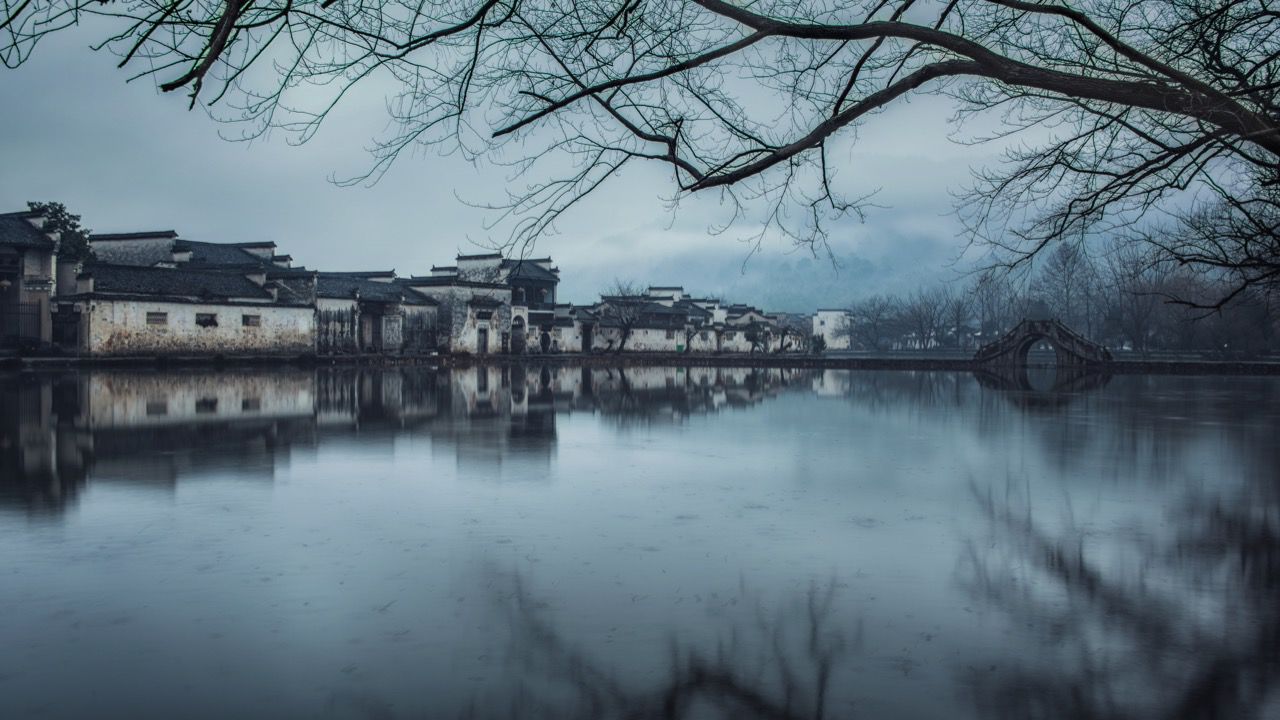 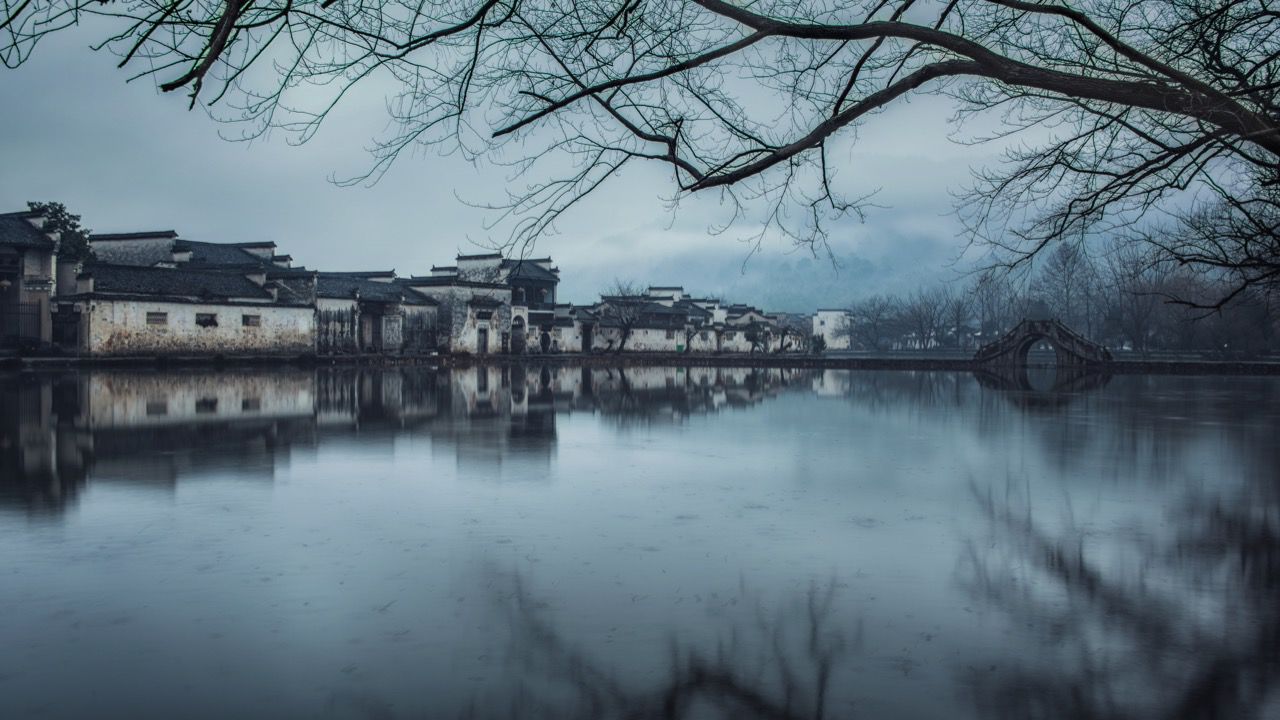 点击输入文本点击输入文本点击输入文本点击输入文本点击输入文本
点击输入文本点击输入文本点击输入文本点击输入文本
点击输入文本点击输入文本点击输入文本点击输入文本
点击输入文本点击输入文本点击输入文本点击输入文本
点击输入文本。
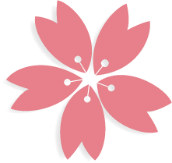 点击输入标题
输入标题
输入标题
输入标题
输入标题
点此输入文字点此输入文字点此输入文字点此输入文字
点此输入文字点此输入文字点此输入文字点此输入文字
点此输入文字点此输入文字点此输入文字点此输入文字
点此输入文字点此输入文字点此输入文字点此输入文字
国学传承
点击输入文本点击输入文本点击输入文本点击输入文本点击输入文本点击输入文本点击输入
肆
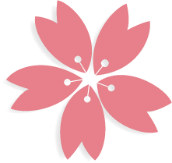 点击输入标题
此处添加标题
点击输入文本
点击输入文本
点击输入文本
点击输入文本
点击输入文本
点击输入文本
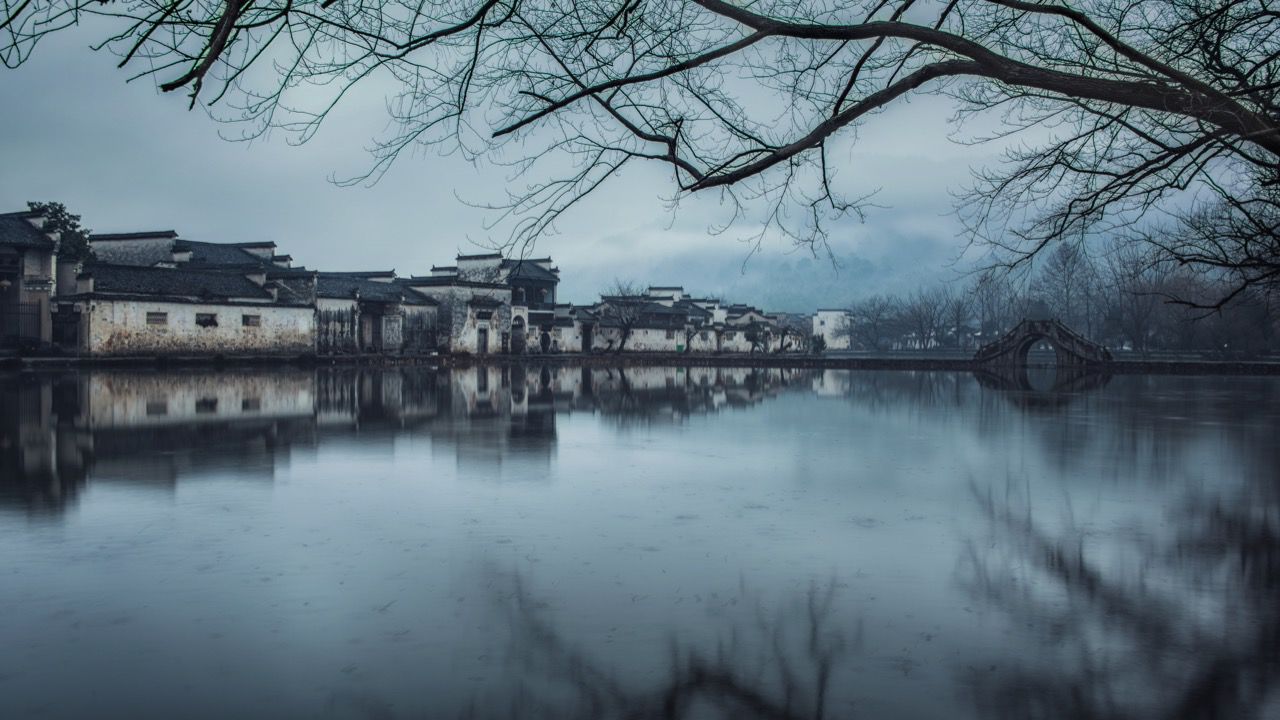 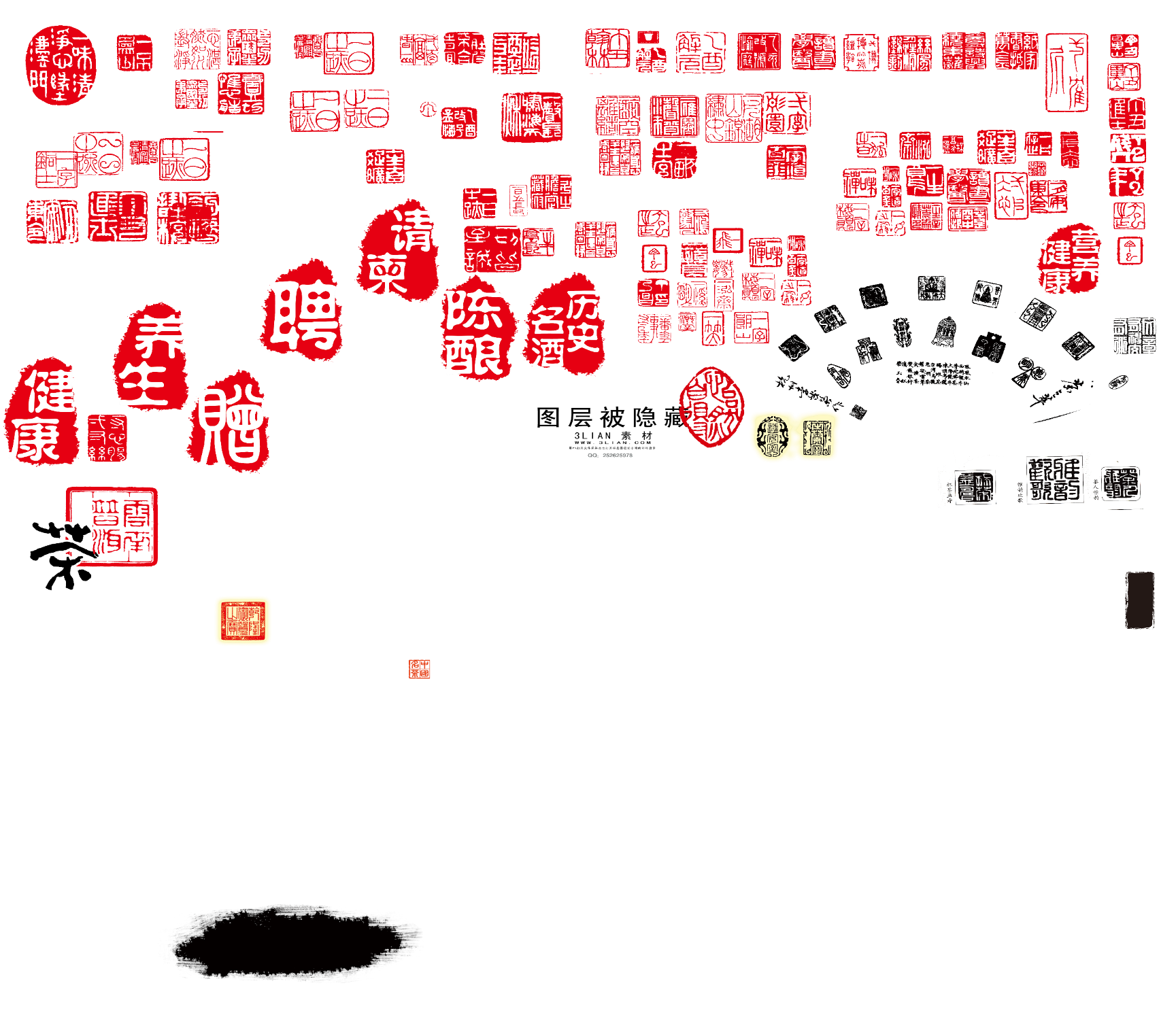 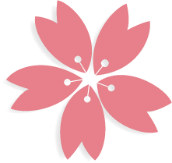 点击输入标题
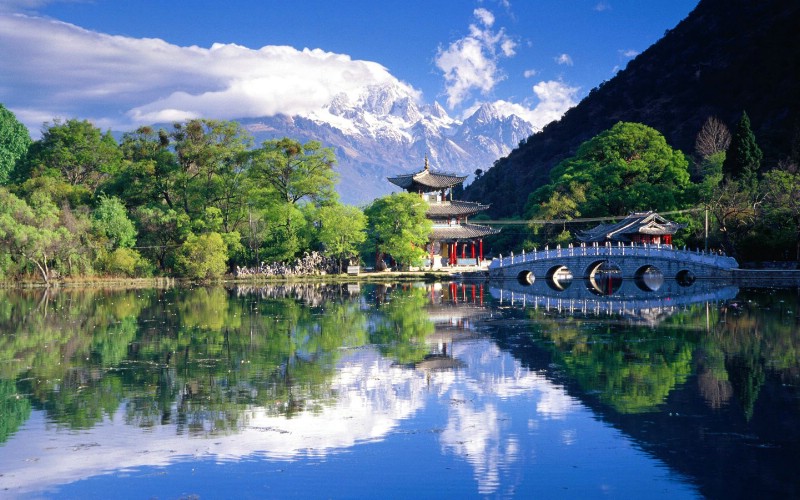 此处添加标题

点击输入文本
点击输入文本
点击输入文本
点击输入文本
此处添加标题

点击输入文本
点击输入文本
点击输入文本
点击输入文本
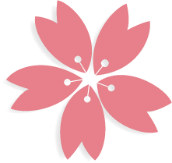 点击输入标题
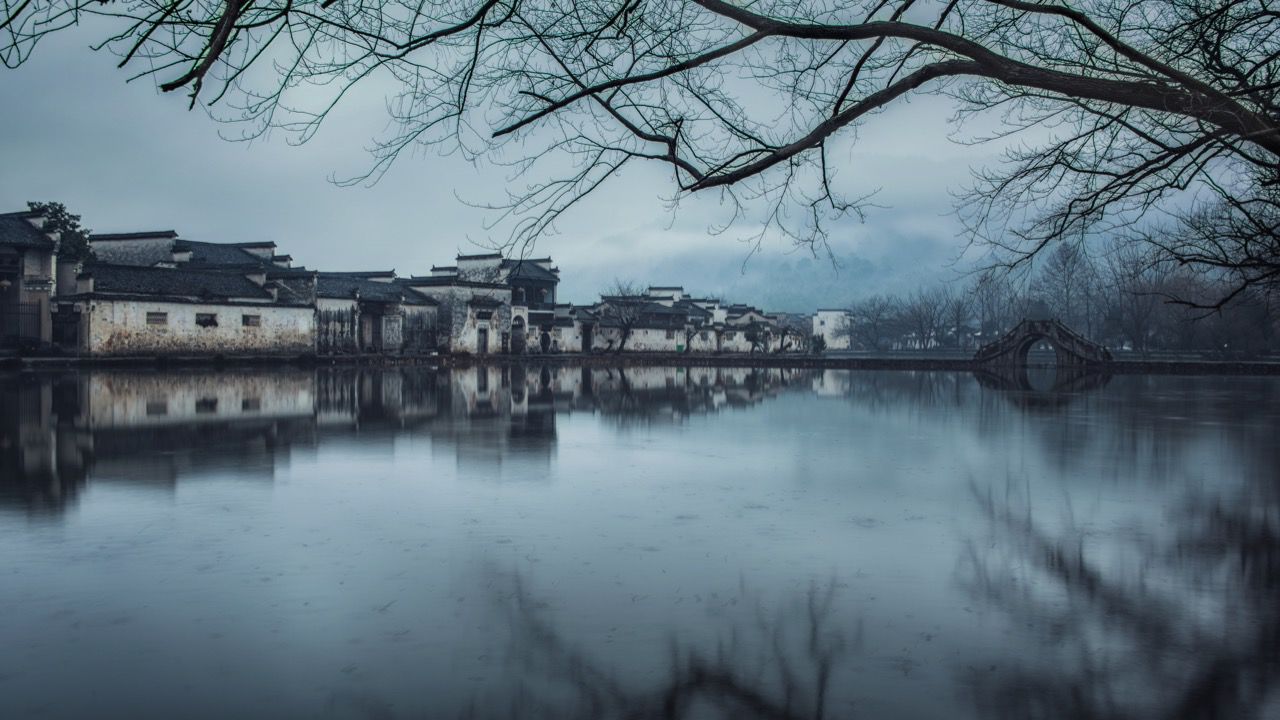 点击输入文本点击输入文本点击输入文本点击输入文本点击输入文本点击输入文本点击输入文本点击输入文本。
这里输入标题
点击输入文本点击输入文本点击输入文本点击输入文本点击输入文本点击输入文本
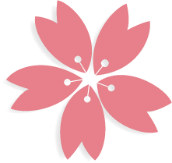 点击输入标题
输入标题
输入标题
输入标题
输入标题
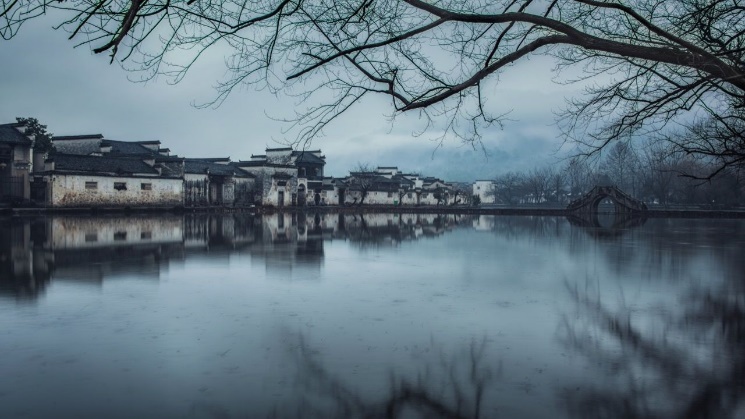 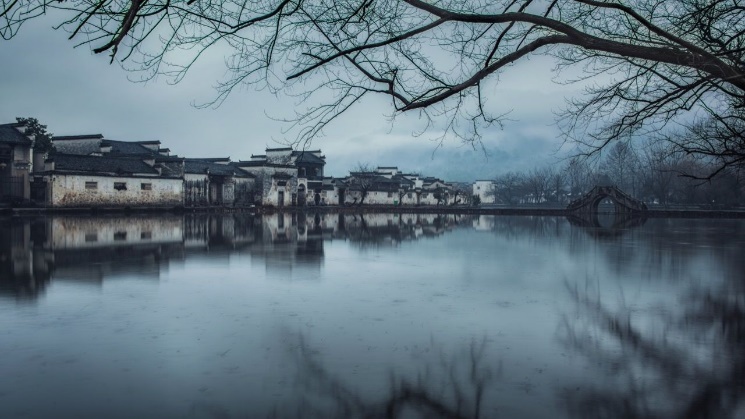 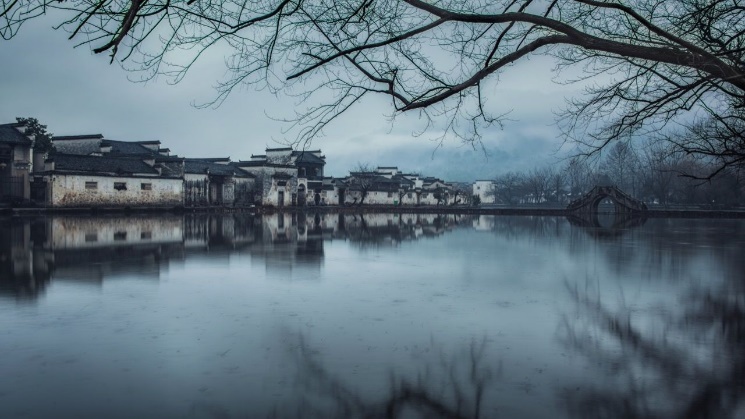 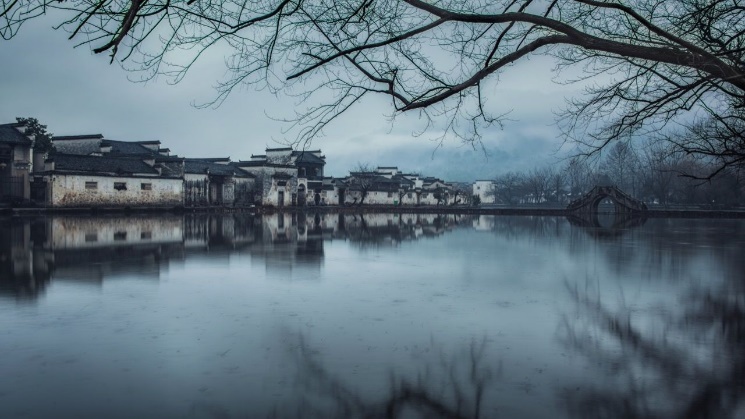 单击此处添加文本内容  单击此处添加文本内容
单击此处添加文本内容  单击此处添加文本内容
单击此处添加文本内容  单击此处添加文本内容
单击此处添加文本内容  单击此处添加文本内容
感谢您的下载
请在这里，输入副标题输入副标题请在这里，输入副标题输入副标题